Конспект образовательной деятельности детей старшей группы                                                                          по познавательному развитию
 Тема:                                                                  «Путешествие в единственный музей в мире»




                                                                                               Воспитатель:  Фролова Татьяна Сергеевна
МУНИЦИПАЛЬНОЕ БЮДЖЕТНОЕ ДОШКОЛЬНОЕ ОБРАЗОВАТЕЛЬНОЕ УЧРЕЖДЕНИЕ                                                                              ДЕТСКИЙ САД «СОЛНЫШКО» Г. УСМАНИ ЛИПЕЦКОЙ ОБЛАСТИ
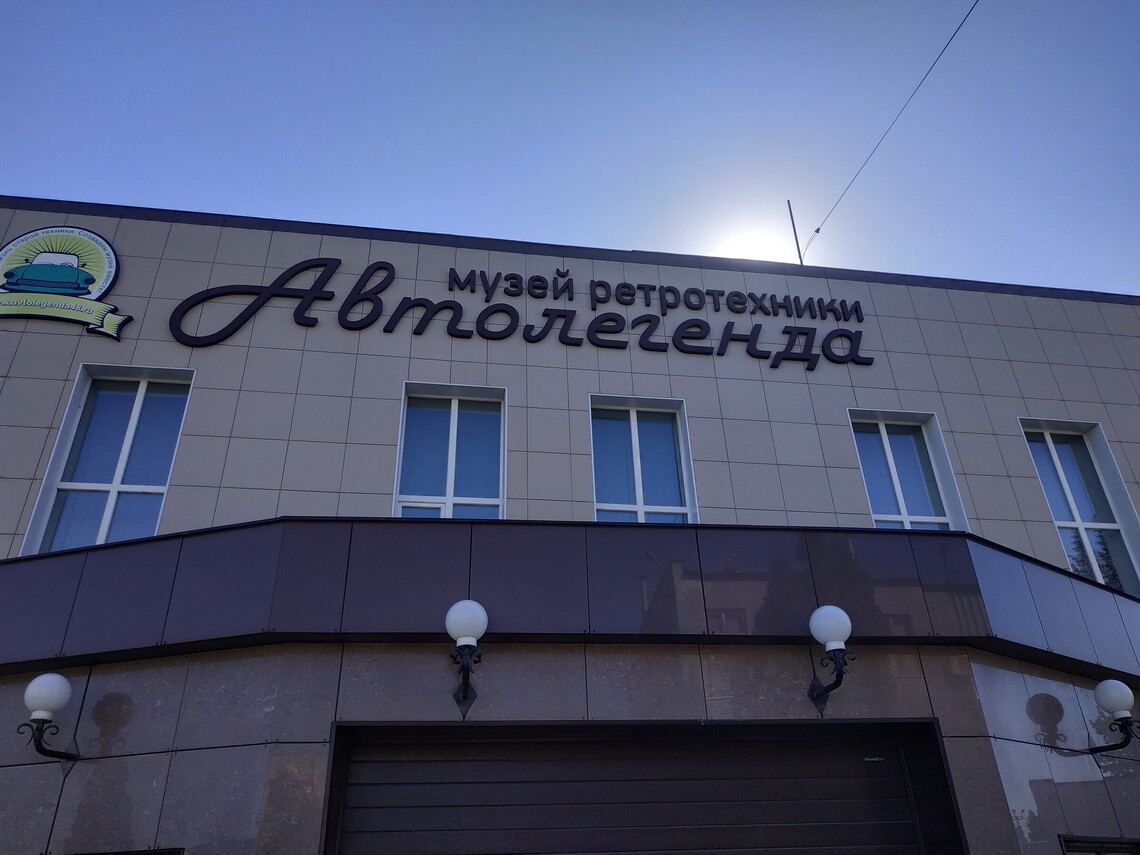 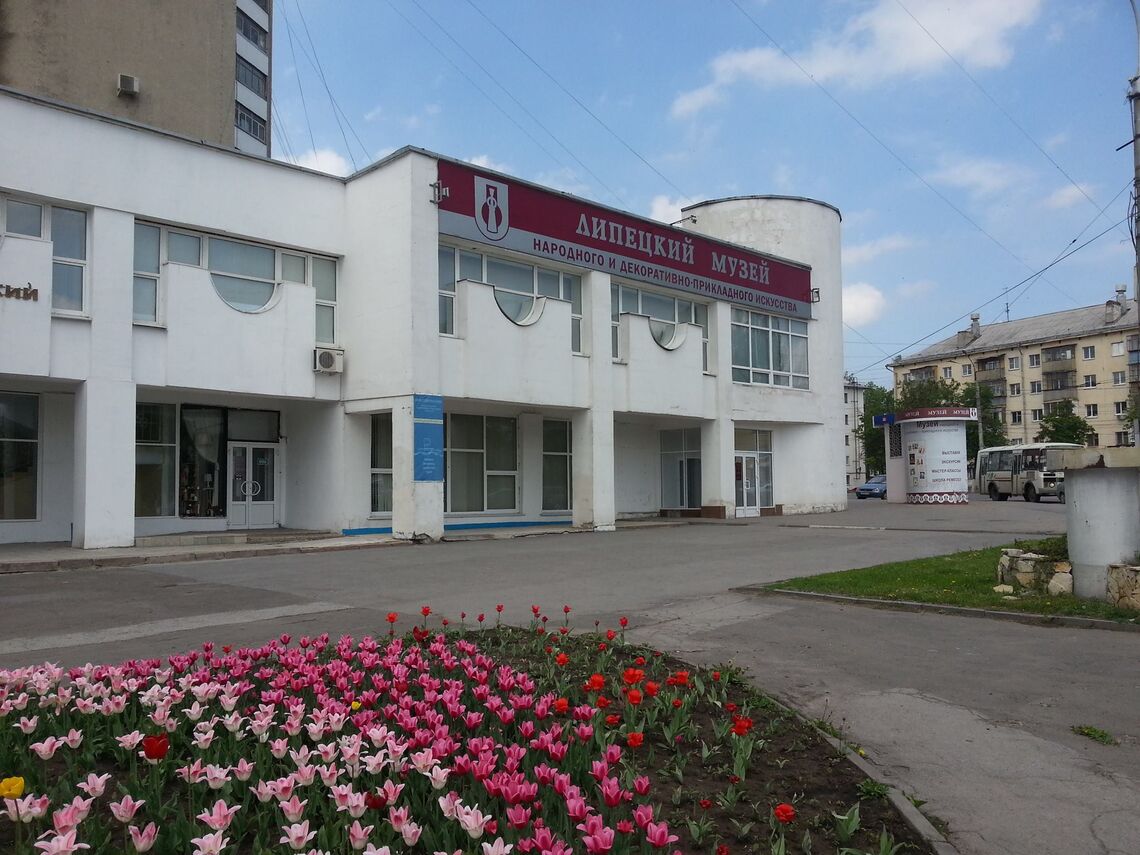 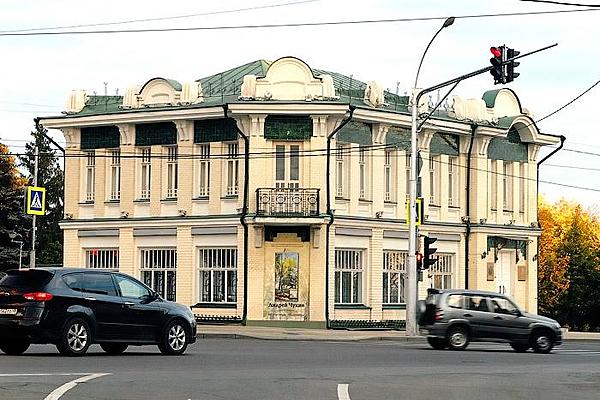 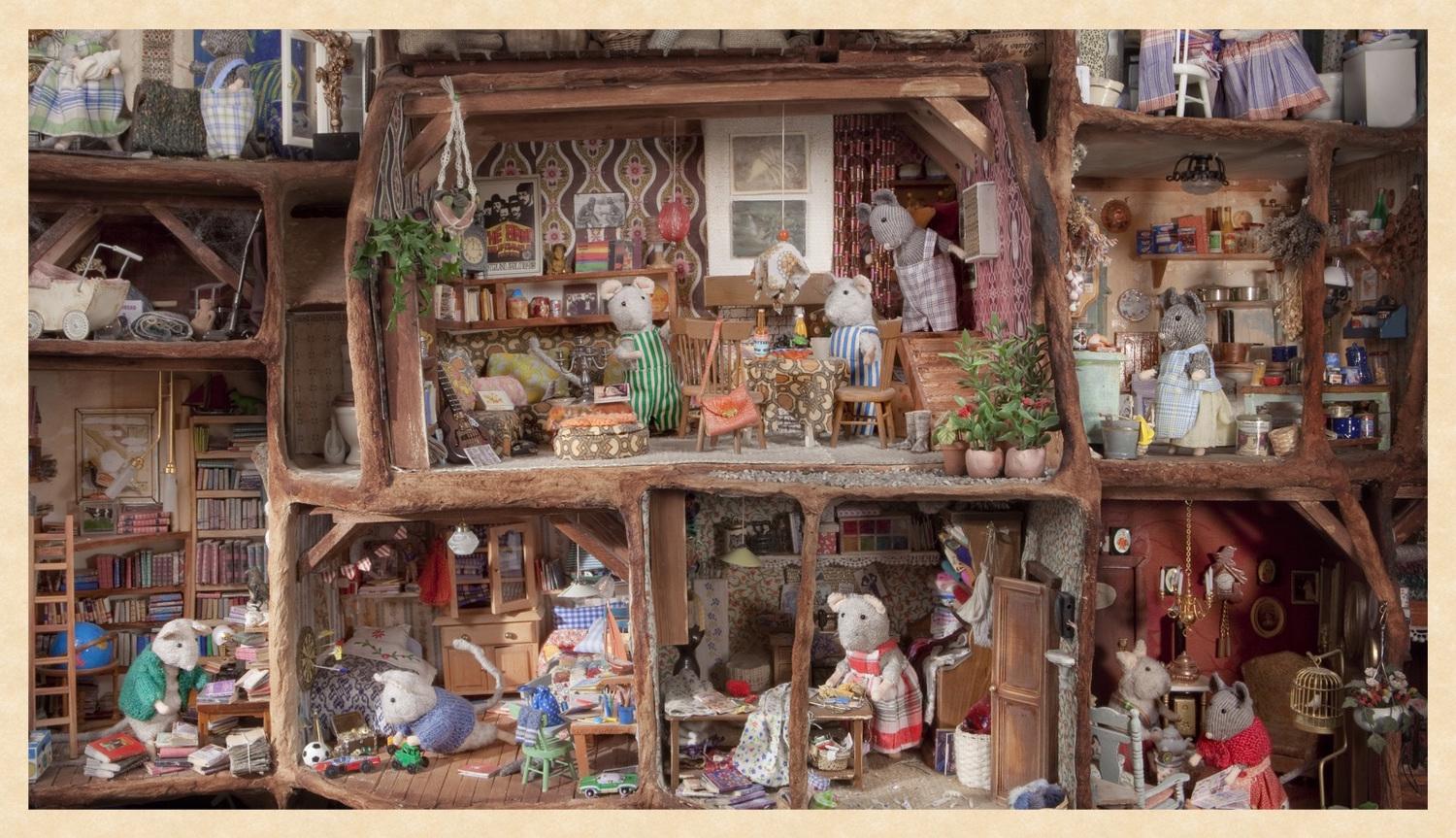 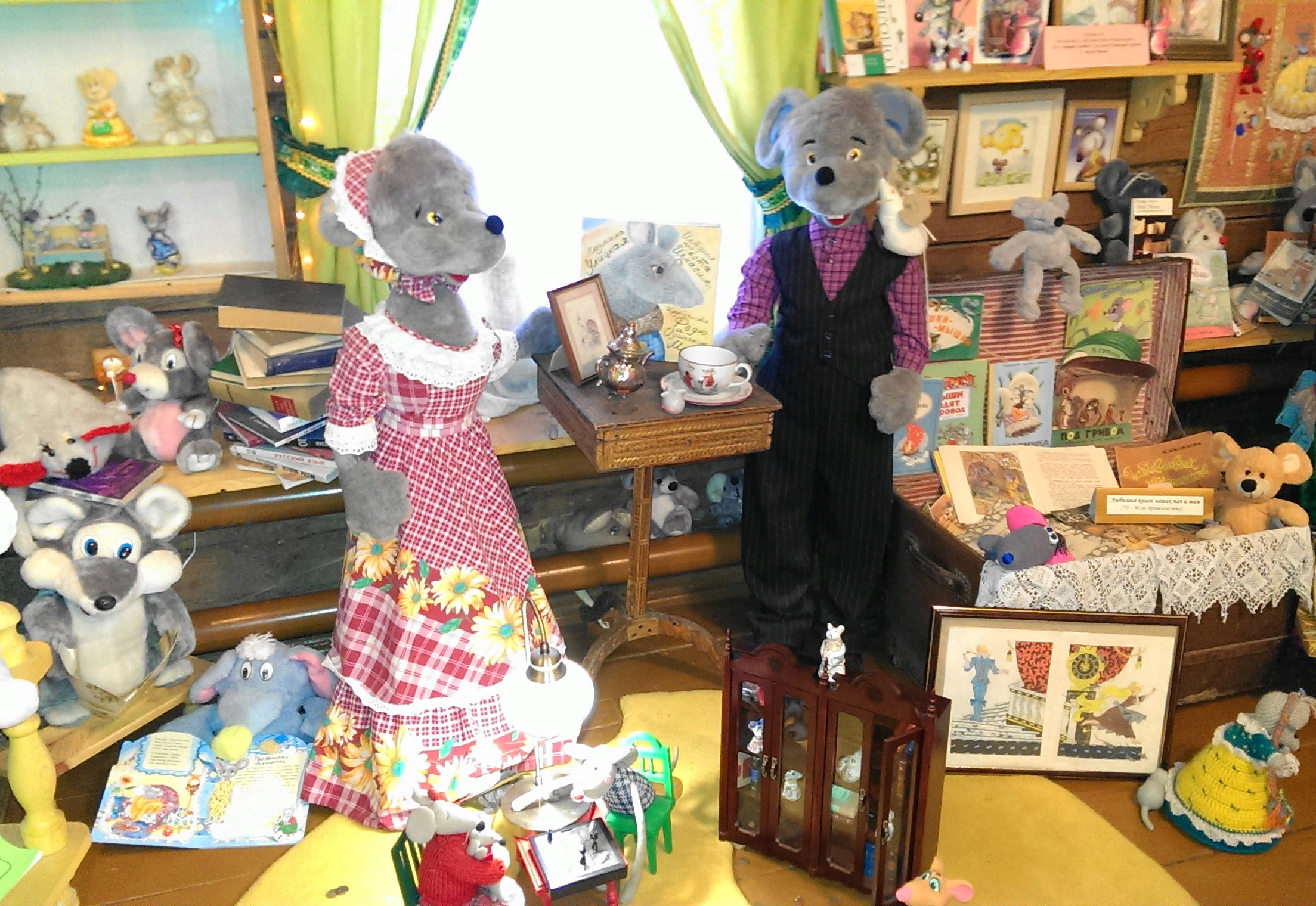 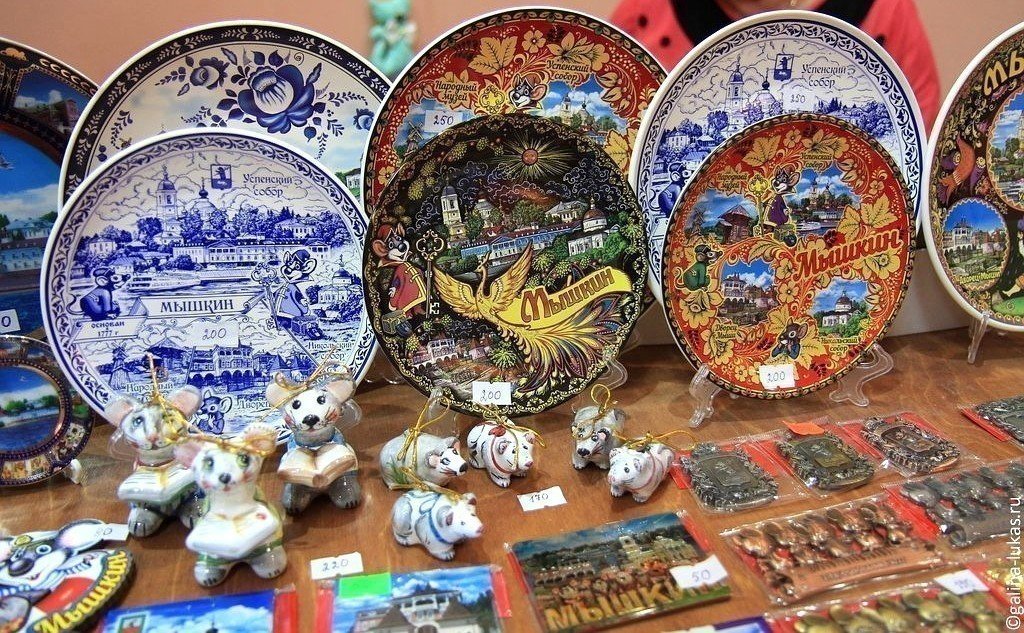 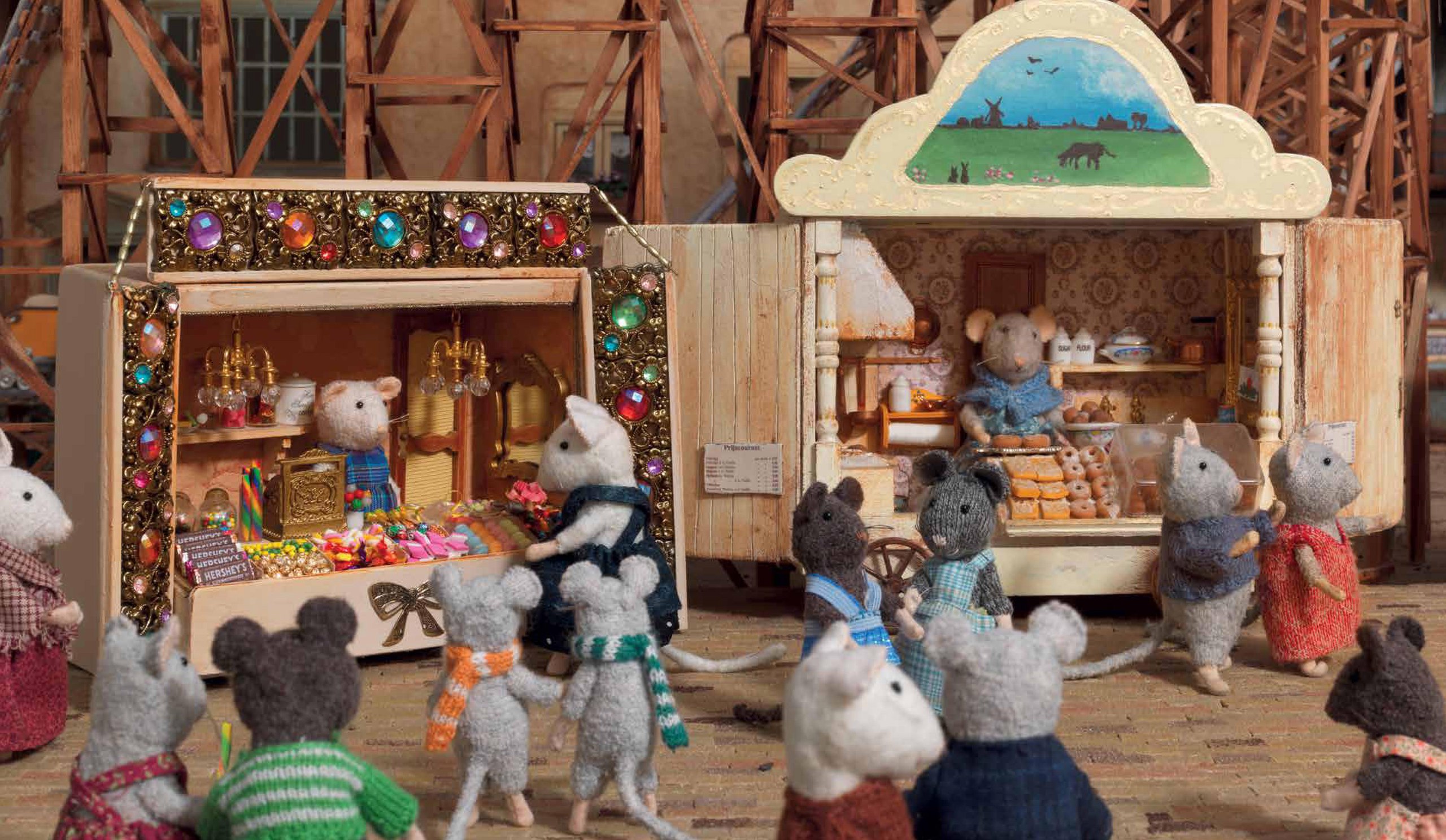 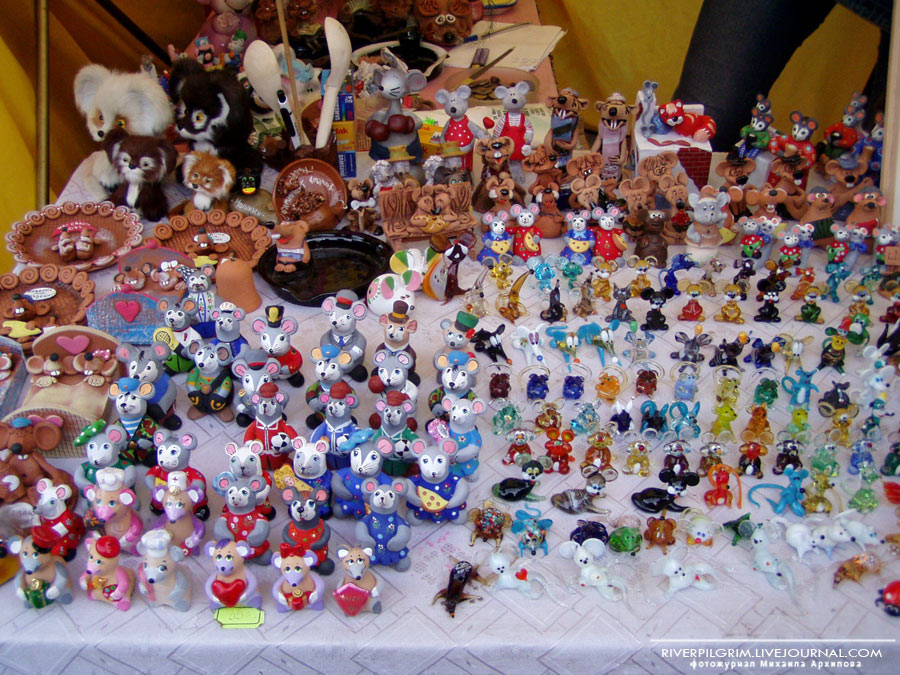 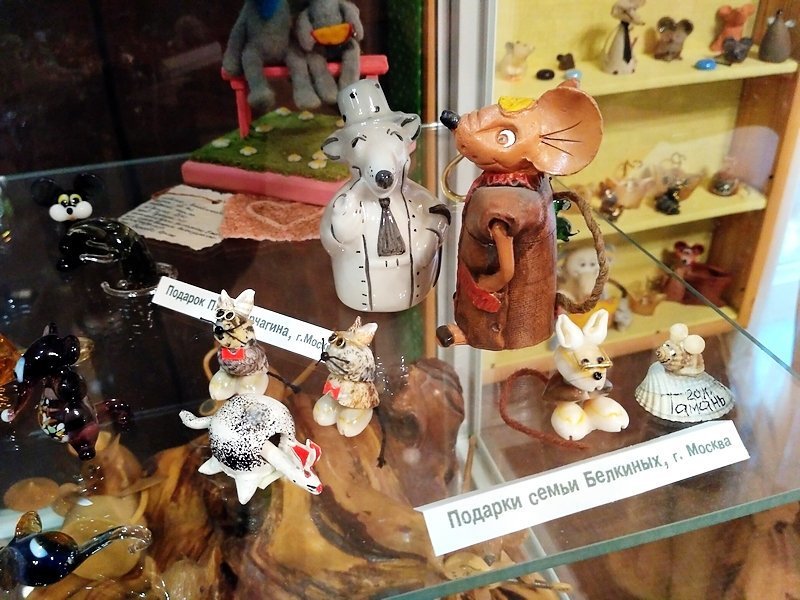 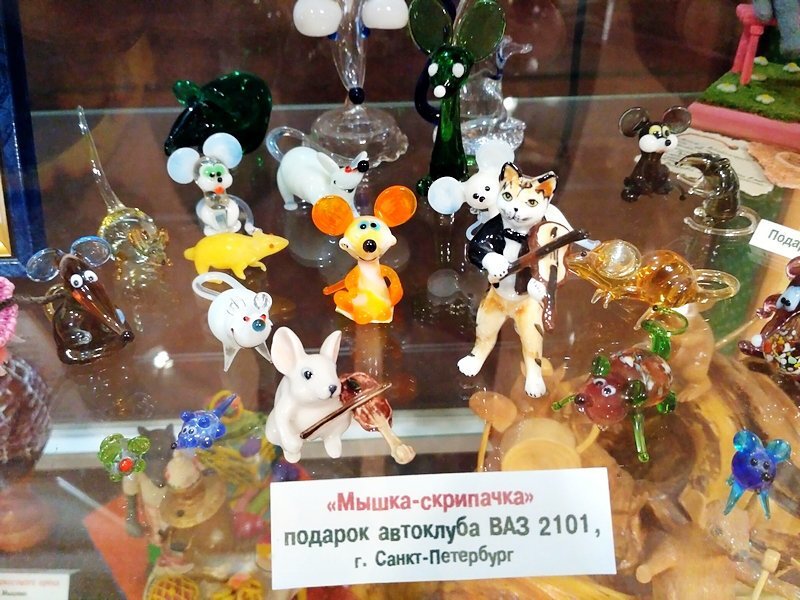 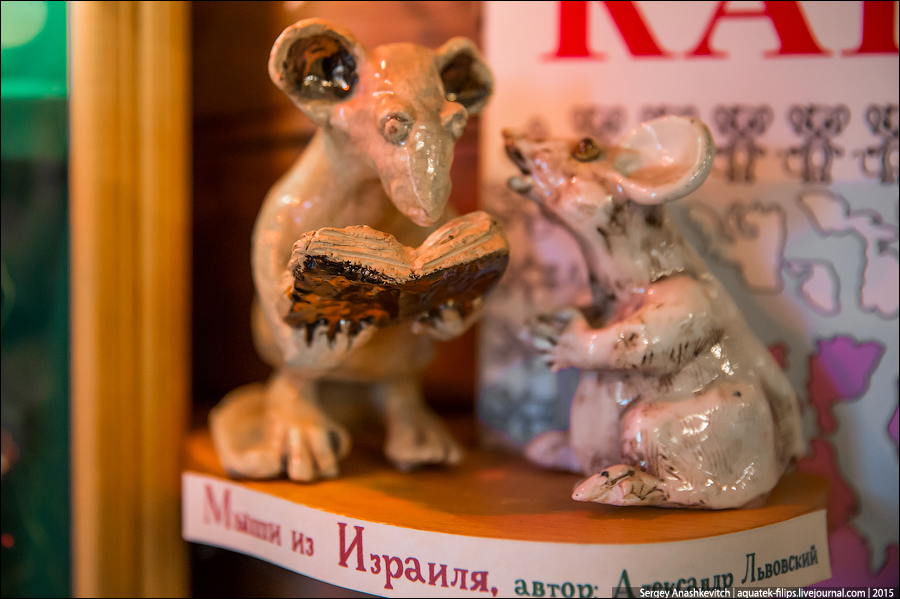